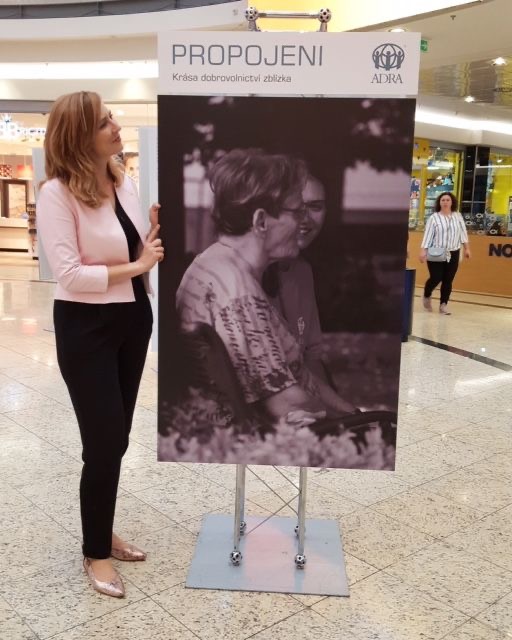 Company fundraising
My beloved job

Renáta Benešová Chlebková
ADRA Czech Republic
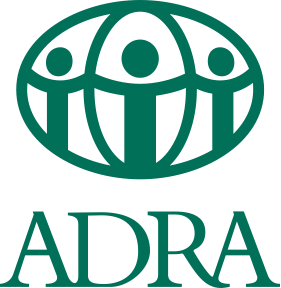 What is ahead of us?
why companies are important for cooperation? 
do we need a dream list of companies?
first connection
first meeting
taking care of companies 
opportunities 
vision
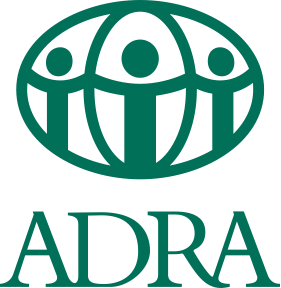 What does fundraising 
mean to you?
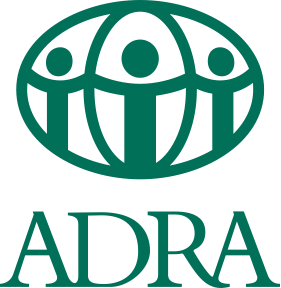 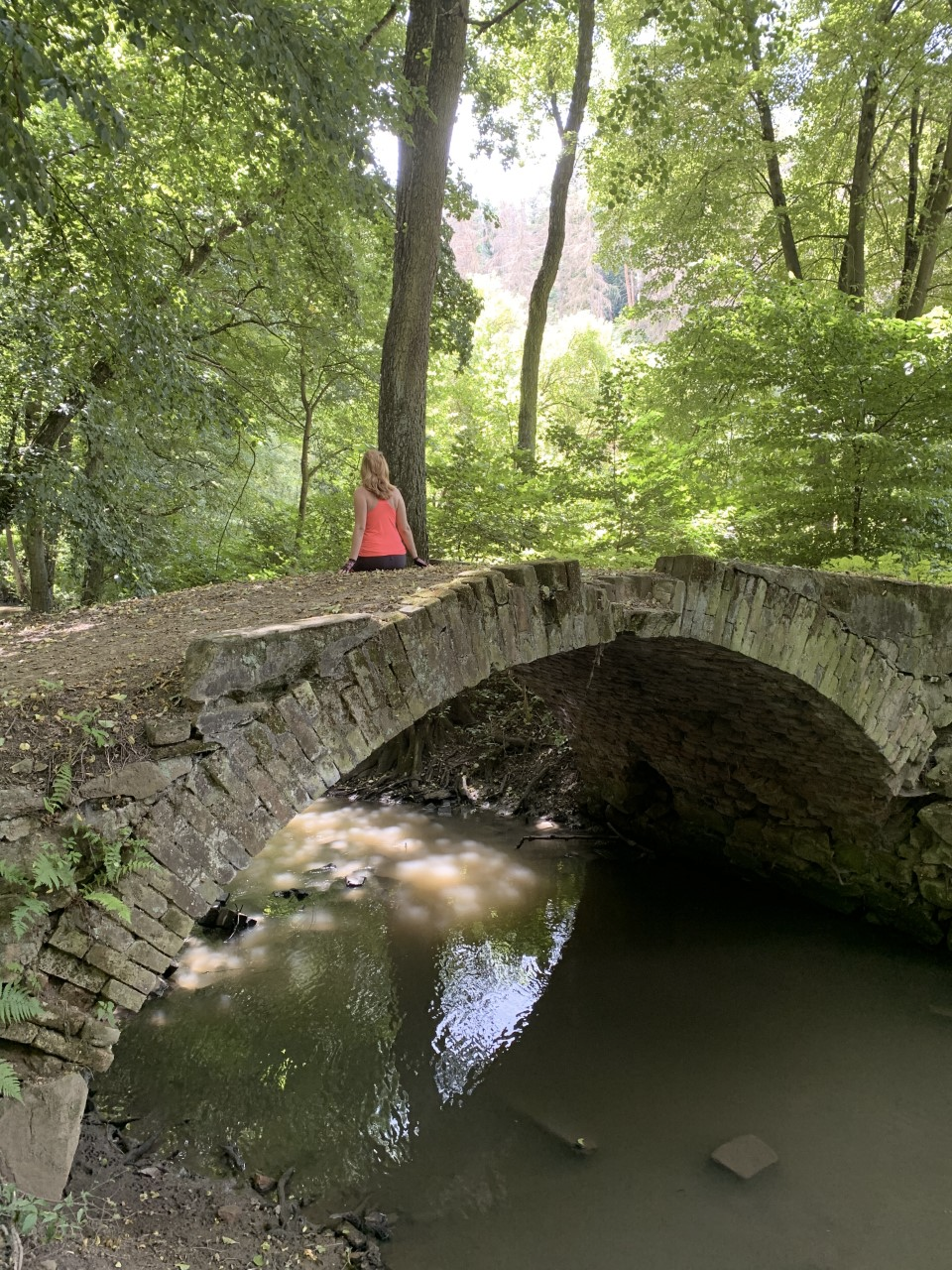 What does fundraising 
mean to you?
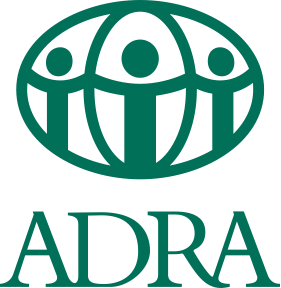 Do we need these abreviations?
CSR
 SDG
 ESG
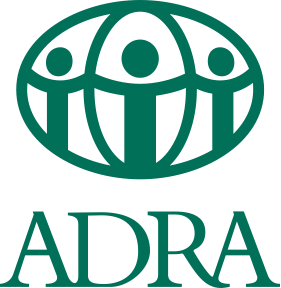 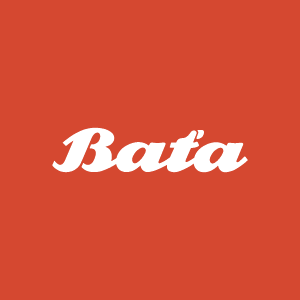 Which company in your country was famous for its support of society?
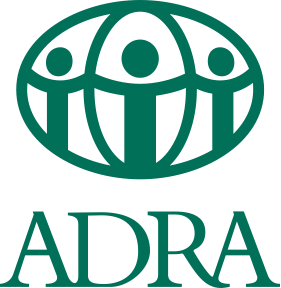 Which company in your country is now the most inspirational for you?
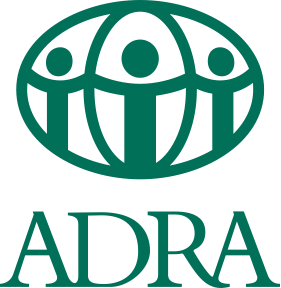 What is ahead of us?
why companies are important for cooperation? 
do we need a dream list of companies? 
first connection
first meeting
taking care of companies 
opportunities 
vision
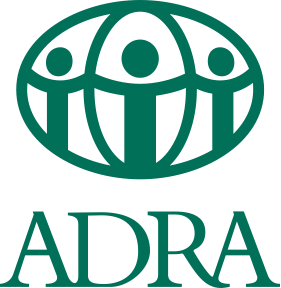 Why are companies important 
for cooperation?
They need us.
We need them. 
A lot of possibilities of donation.
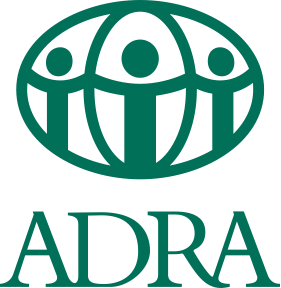 What is ahead of us?
why companies are important for cooperation? 
do we need a dream list of companies?     
first connection
first meeting
taking care of companies 
opportunities 
vision
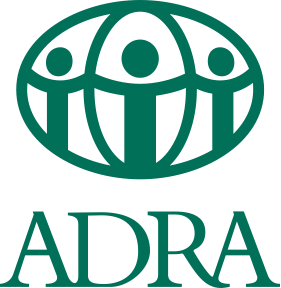 Do we need a dream list 
of companies?
donors list 
contacts list 
my dream contacts
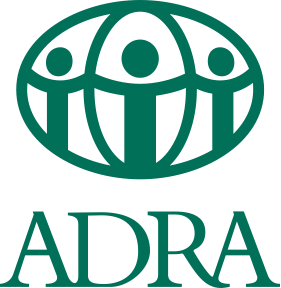 Which company is the most important for you?

…and why?
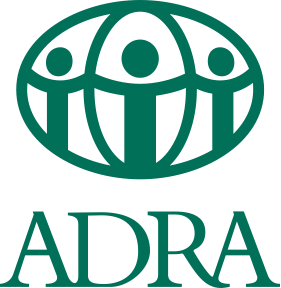 Your dream company?
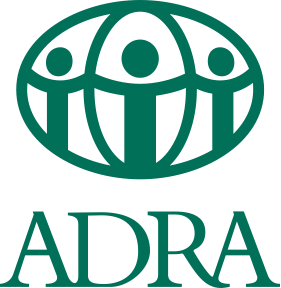 What is ahead of us?
why companies are important for cooperation? 
do we need a dream list of companies? 
first connection
first meeting
taking care of companies 
opportunities 
vision
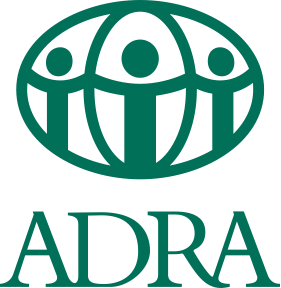 How to connect with a new company?
email 
phone call
LinkedIn message 
events
anything else…
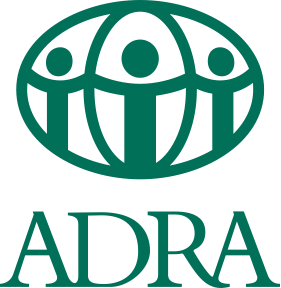 Homework for evening :) 

 Connect with three people via LinkedIn - donors / contacts / friends / 
people from dream company
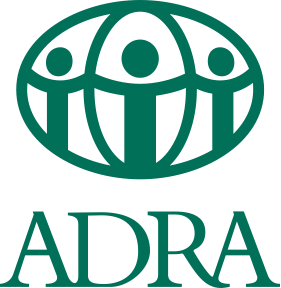 What is ahead of us?
why companies are important for cooperation? 
do we need a dream list of companies? 
first connection
first meeting
taking care of companies 
opportunities 
vision
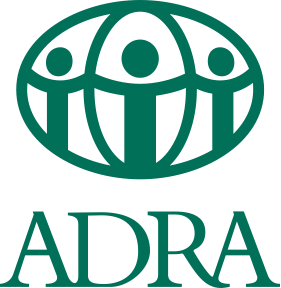 First meeting
Online / Face to face
I listen more than I talk 
I offer more than I ask for 
NO, it does not mean NO forever  
Stay in touch
Touch their heart
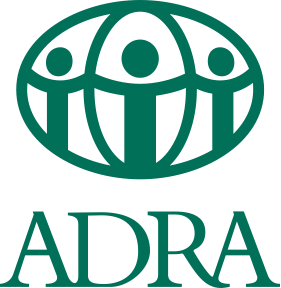 What is ahead of us?
why companies are important for cooperation? 
do we need a dream list of companies? 
first connection
first meeting
taking care of companies 
opportunities 
vision
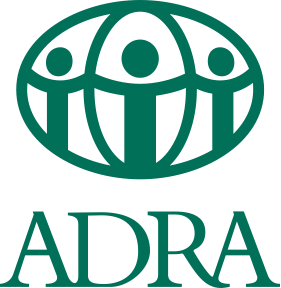 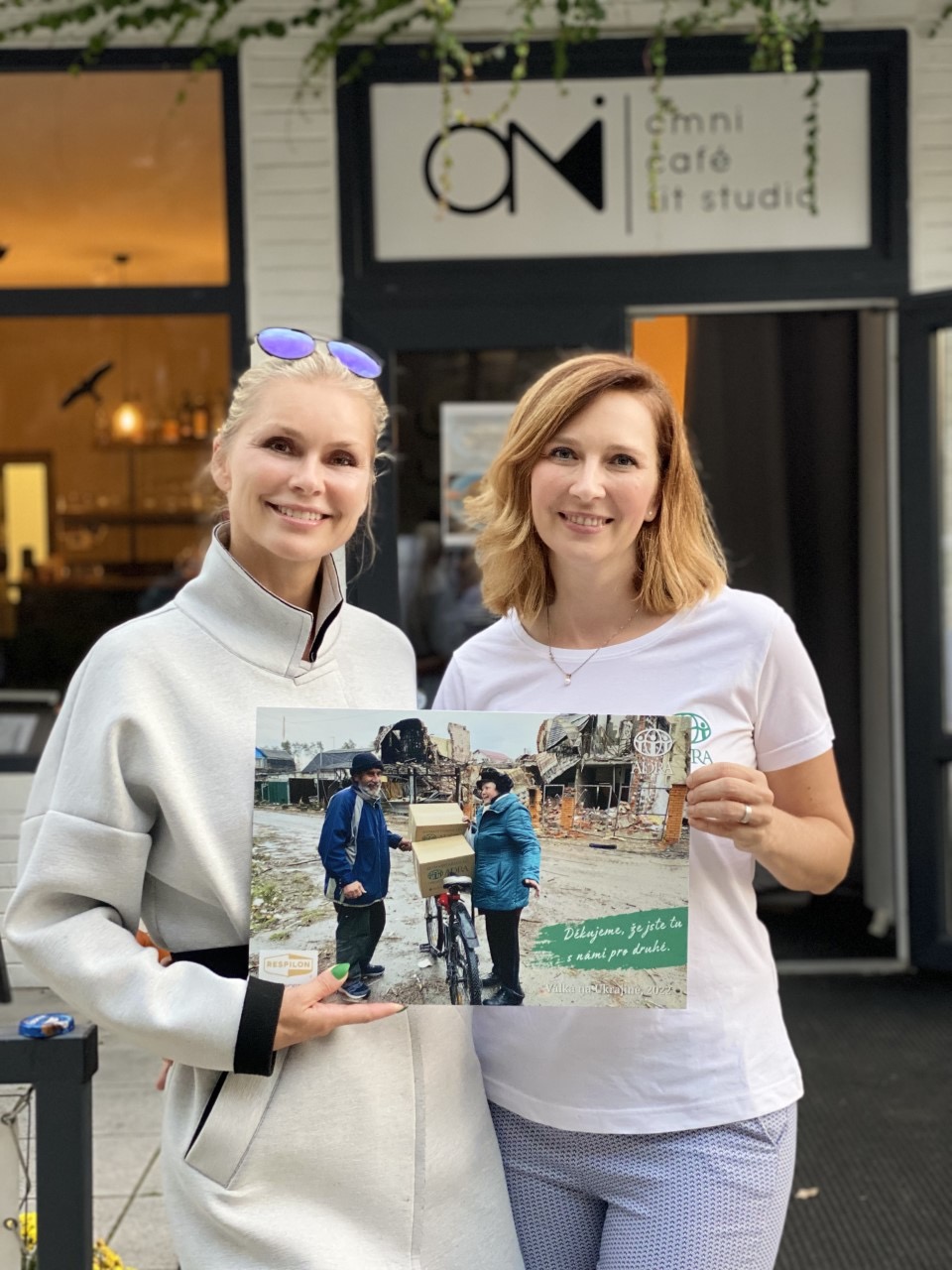 Taking care
Communication - emails, NL
Inform about their help in details
Be in touch - LI, FB
Be grateful
Fundraising is much more than signed donation report 
It is an interest. 
It is an openness.
It is a connection. 
It is a relationship.
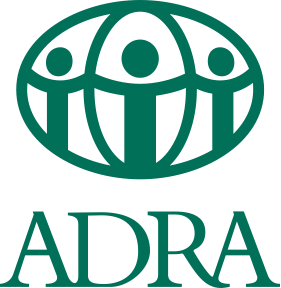 What is ahead of us?
why companies are important for cooperation? 
do we need a dream list of companies? 
first connection
first meeting
taking care of companies 
opportunities 
vision
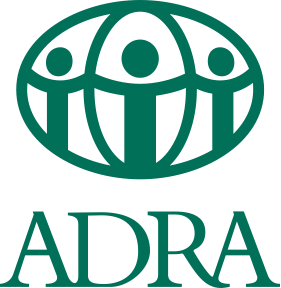 Opportunities / ADRA’s buffet table
Company volunteering
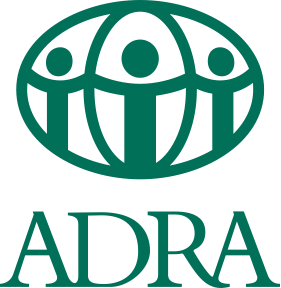 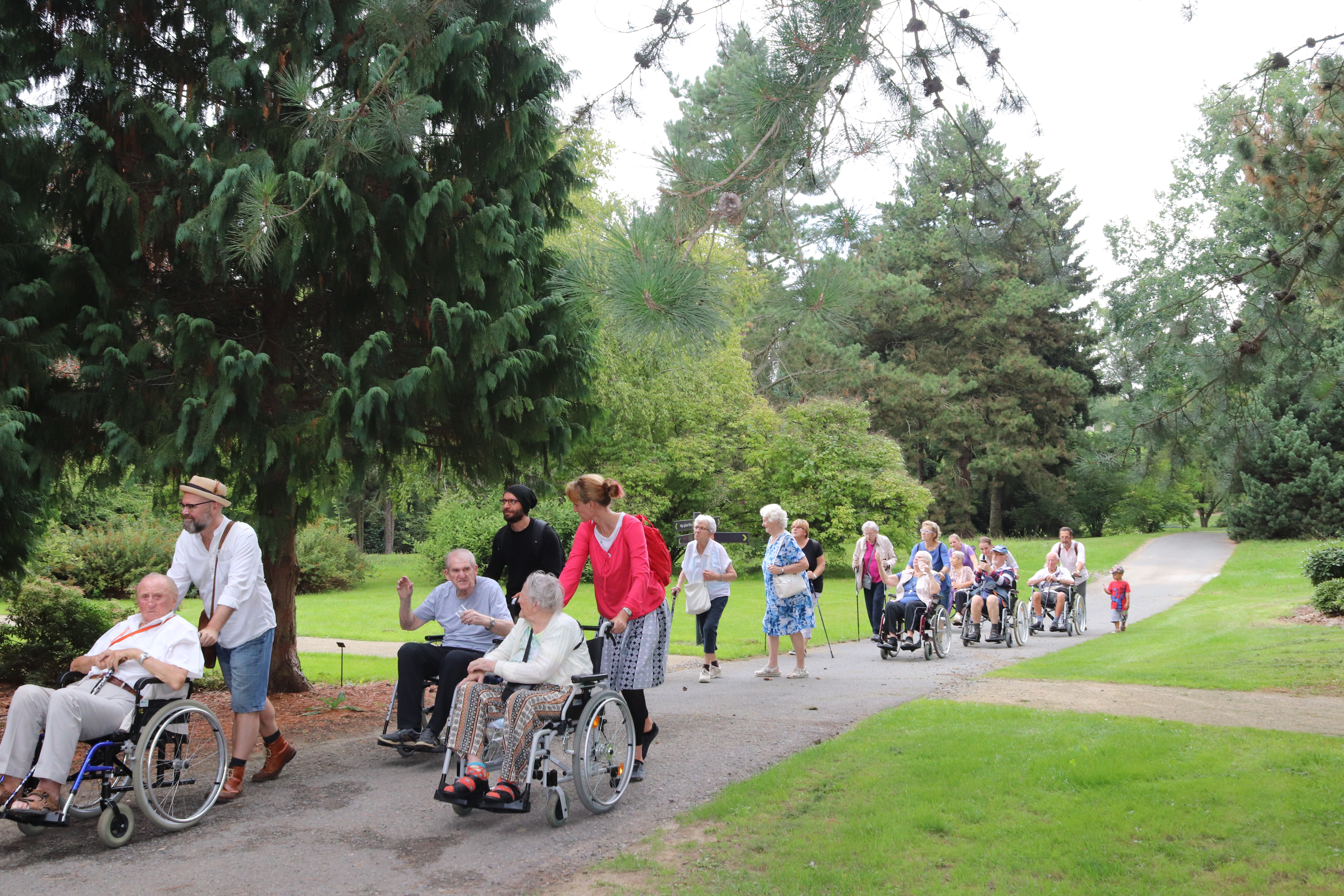 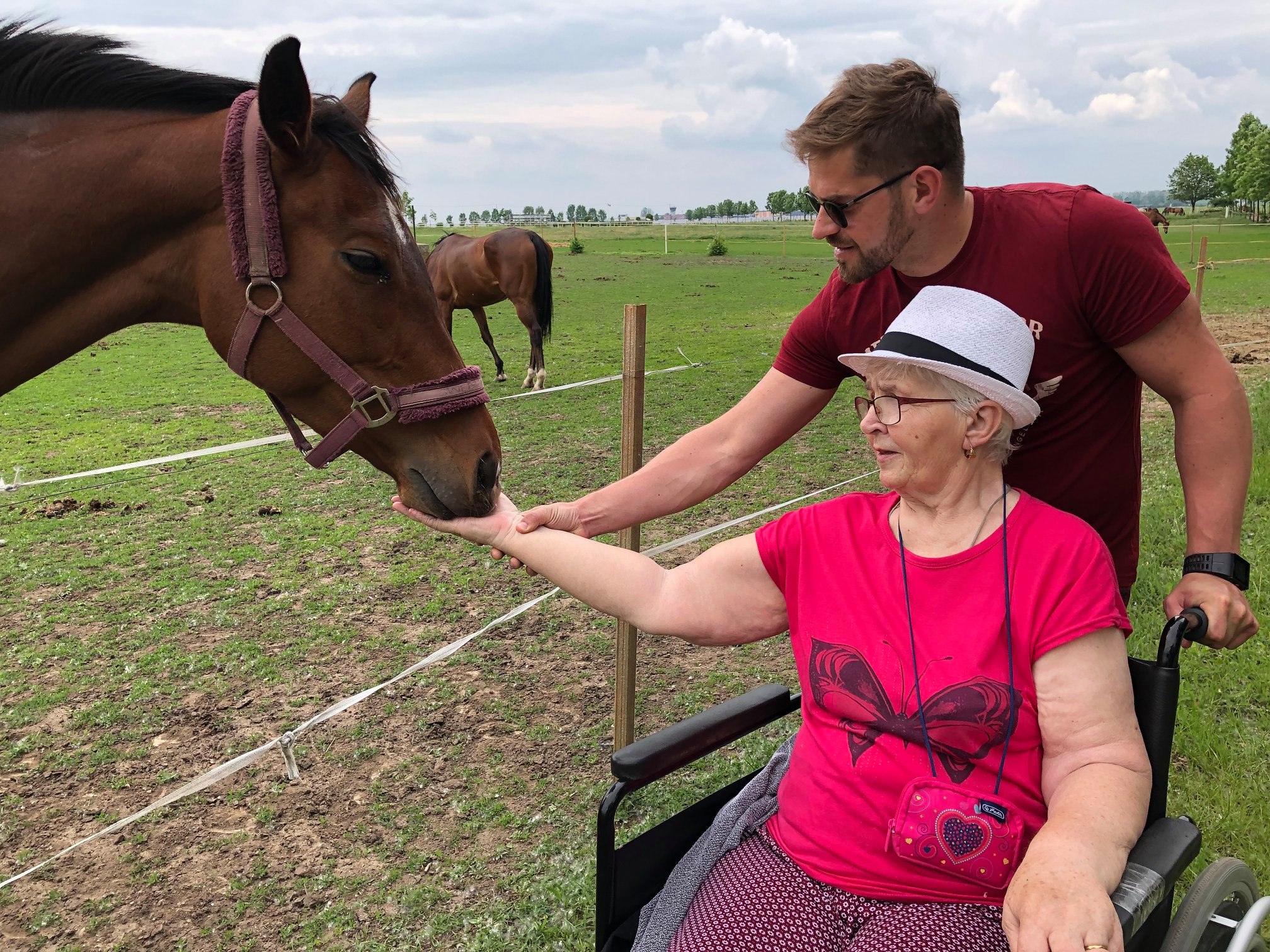 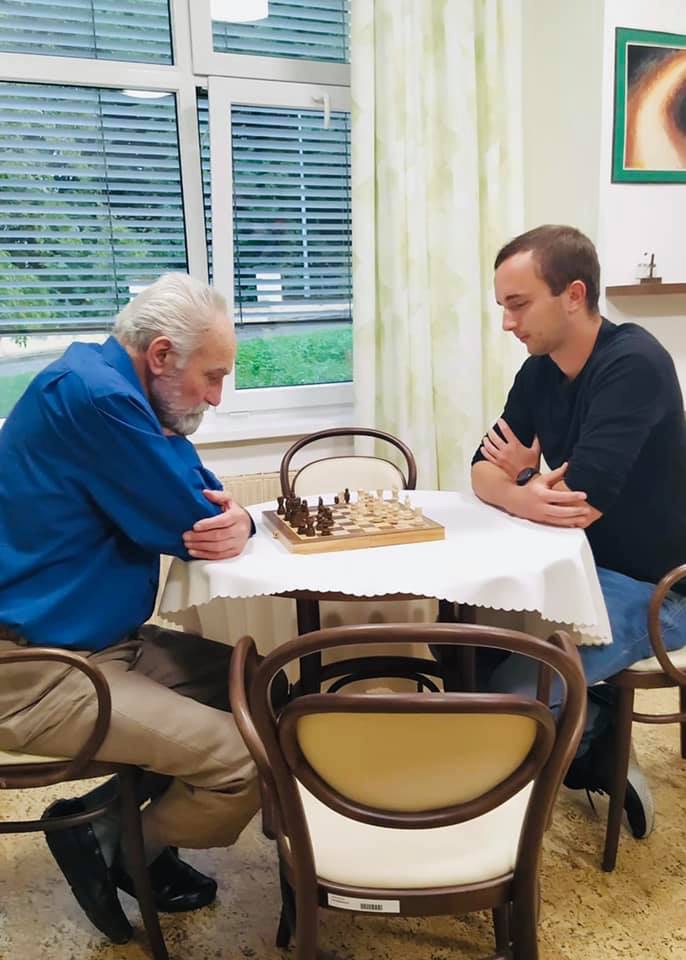 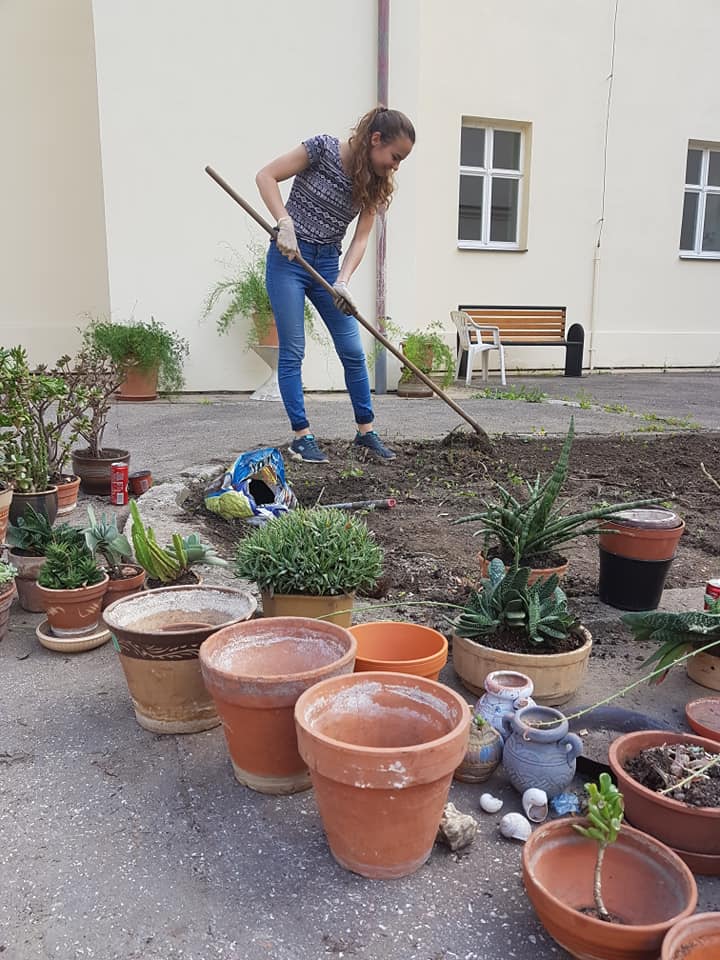 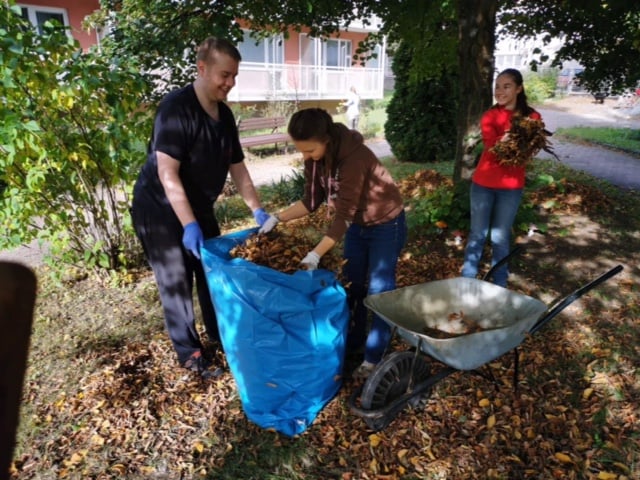 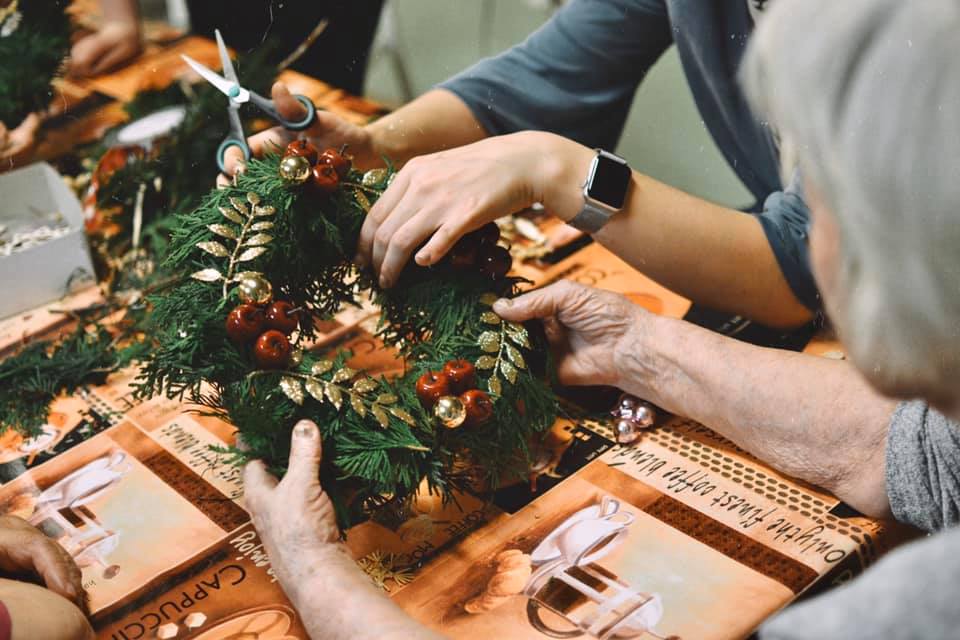 Opportunities / ADRA’s buffet table
Company volunteering  
Sports events - ADRA Run
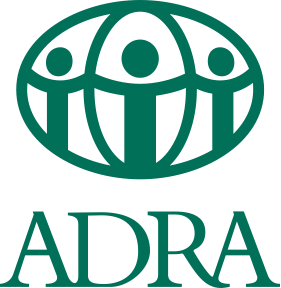 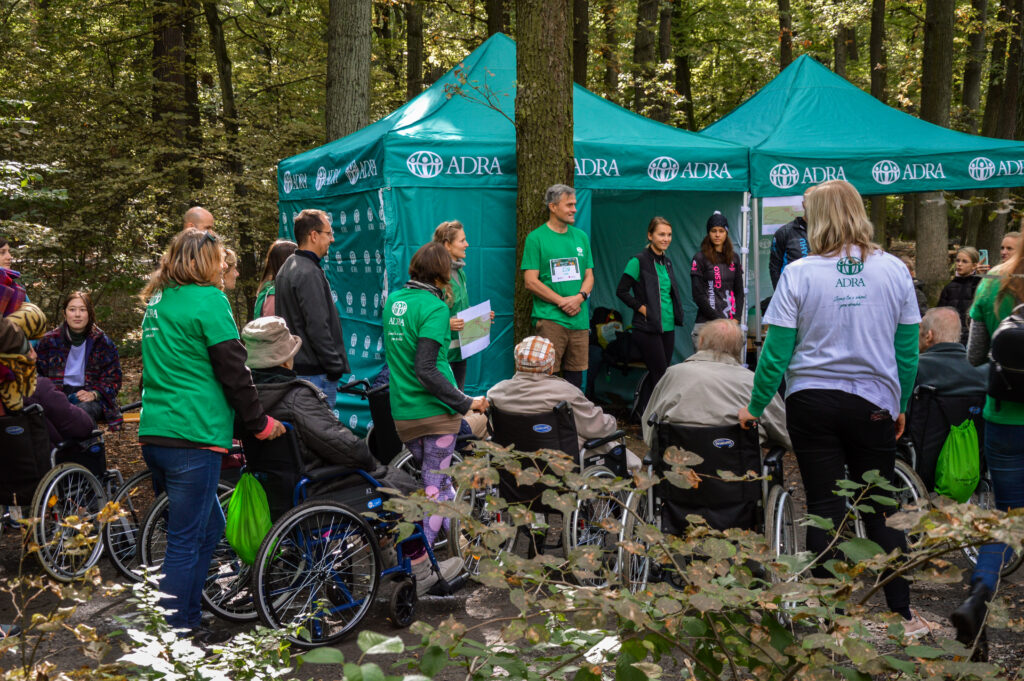 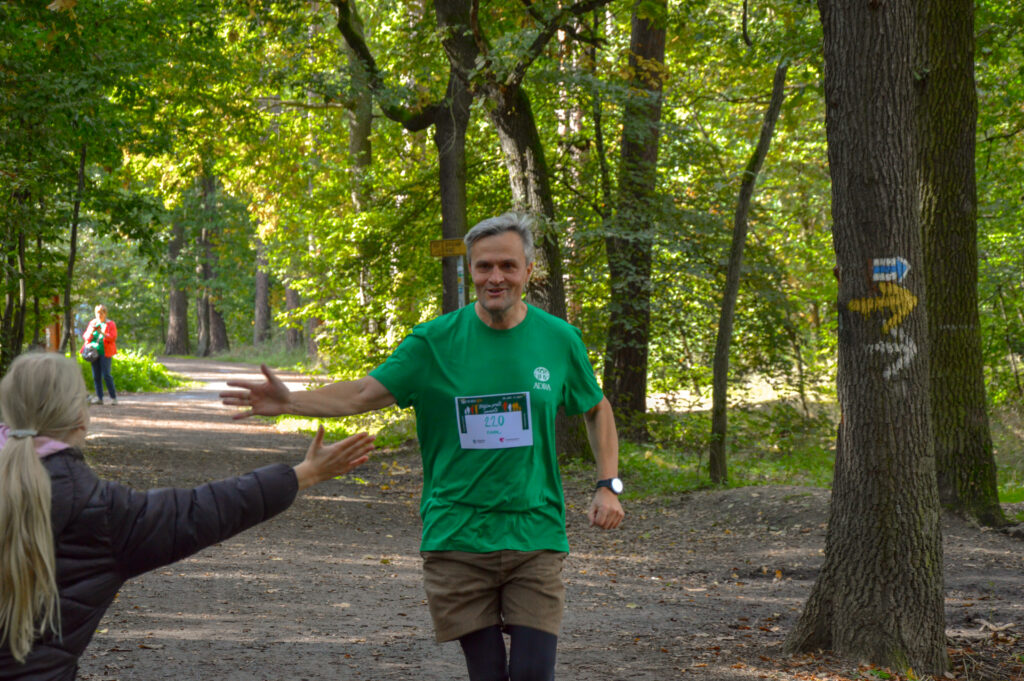 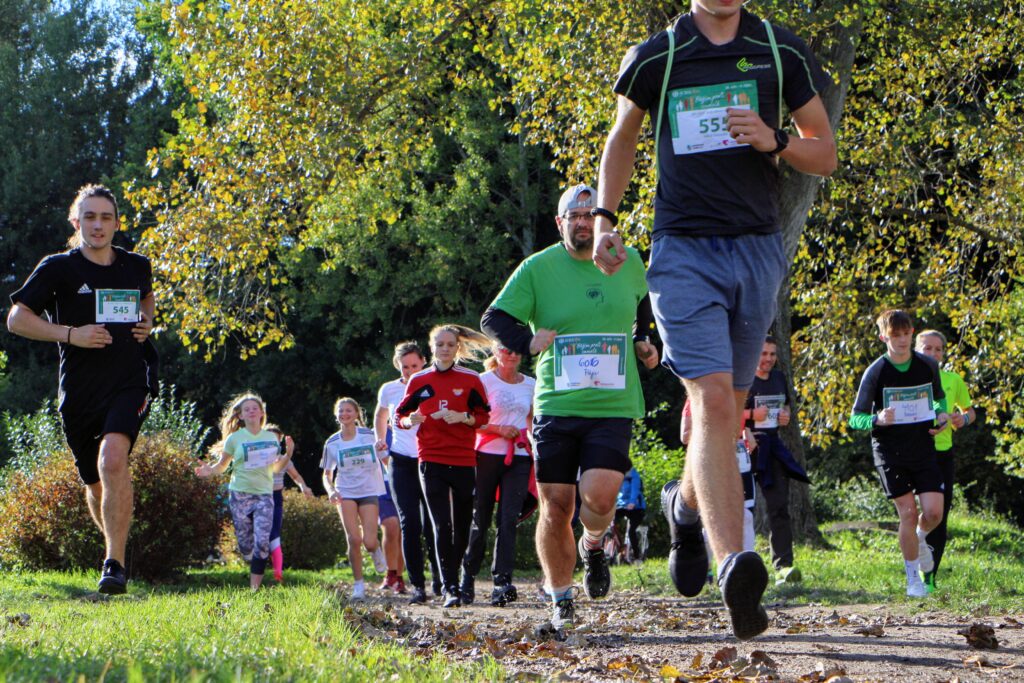 Opportunities / ADRA’s buffet table
Company volunteering  
Sports events - ADRA Run
Employees donation 
Donation of material help 
Cooperation with other NGO
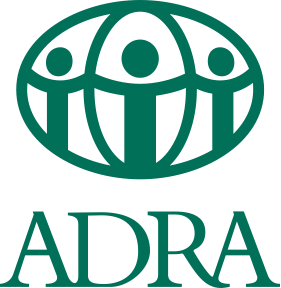 Opportunities / ADRA’s buffet table
Company volunteering  
Sports events - ADRA Run
Employees donation 
Donation of material help 
Cooperation with other NGO
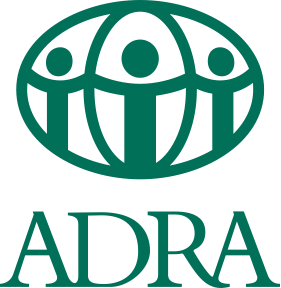 Opportunities / ADRA’s buffet table
Company volunteering  
Sports events - ADRA Run
Employees donation 
Donation of material help 
Cooperation with other NGO
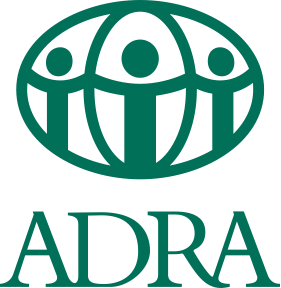 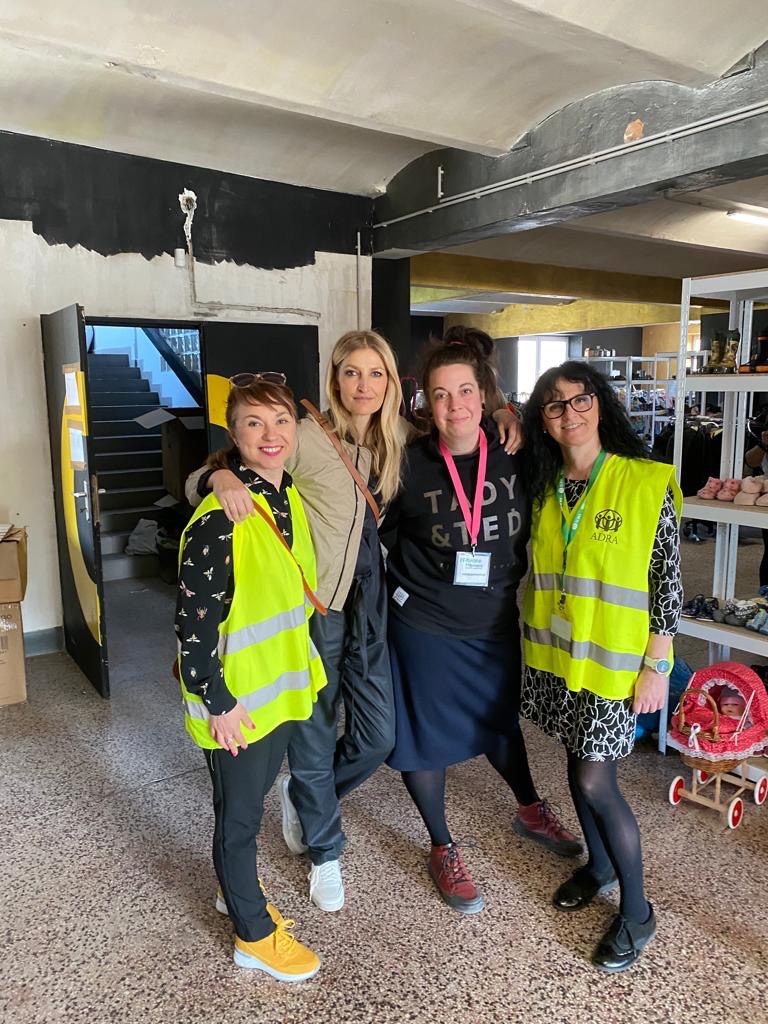 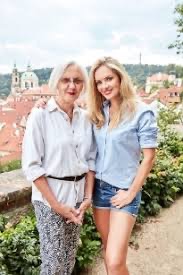 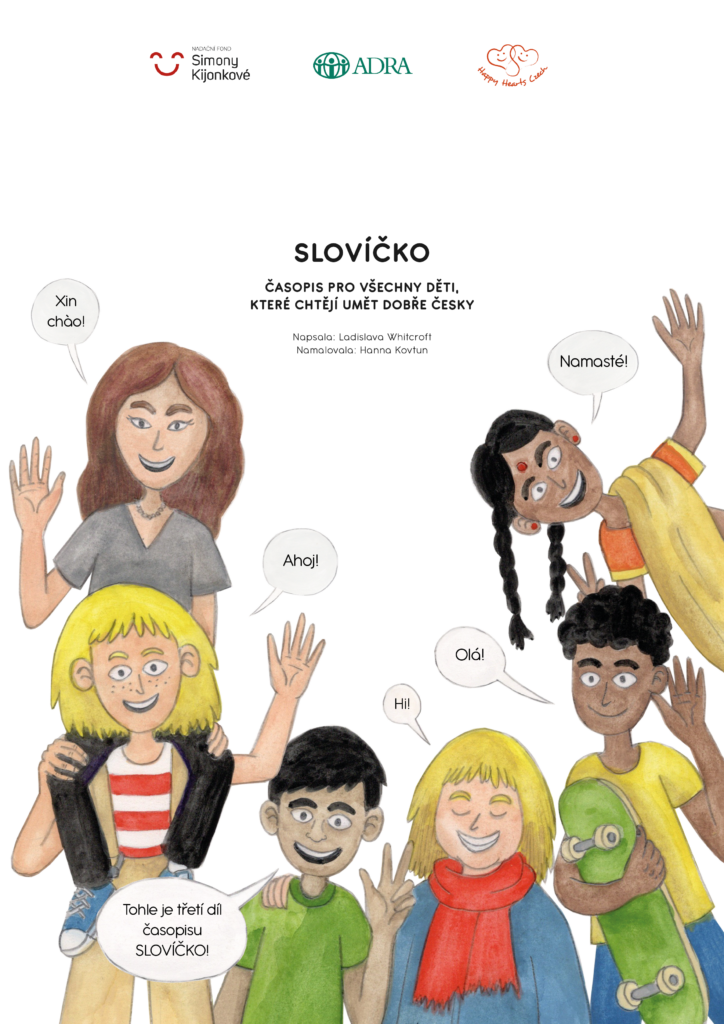 Opportunities / ADRA’s buffet table
Company volunteering  
Sports events - ADRA Run
Employees donation 
Donation of material help 
Cooperation with other NGO
Cooperation with universities - e.g. Newton University 
Cooperation with sportsmen and sportswomen, musicians, etc.
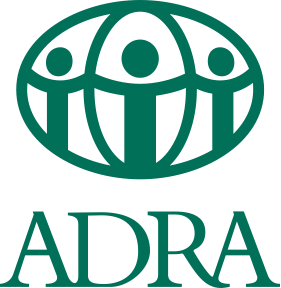 Opportunities / ADRA’s buffet table
Company volunteering  
Sports events - ADRA Run
Employees donation 
Donation of material help 
Cooperation with other NGO
Cooperation with universities - e.g. Newton University 
Cooperation with sportsmen and sportswomen, musicians, etc.
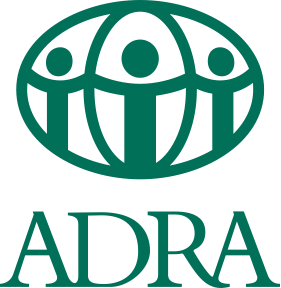 https://www.youtube.com/watch?v=0JcNSPi9pCg
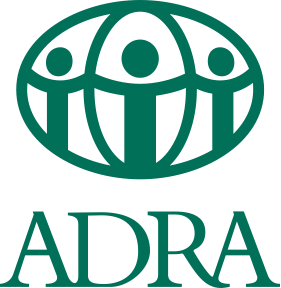 Opportunities / ADRA’s buffet table
and….
Communication with companies - newsletter, TV screen
Be part of their events - Christmas party, teambuilding
Online webinars - How to help elderly people / How to help during emergencies
“ESG buffet table”
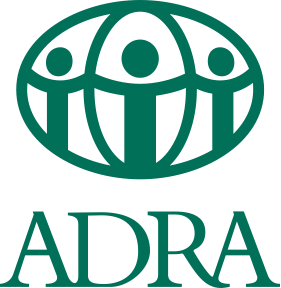 Connection in ADRA Europe
companies want to cooperate in their EU officies
ADRA Slovakia - Geis, Loreal, KIK 
Are you interested?
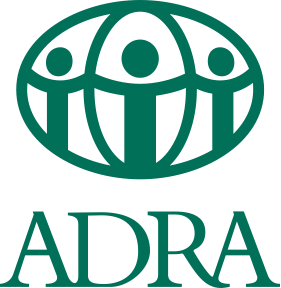 What would like to start with                     in your ADRA office?
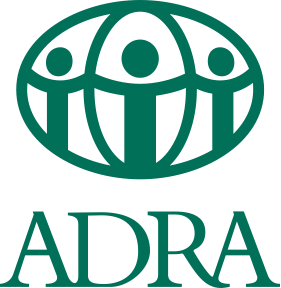 My vision in company FR for 2023
Prepare manual for companies in emergency situation 
Do online webinars covering emergency topics 
Have 5 new e-shops cooperation 
Fulfill fundraising plan for this year
To be happy in my job
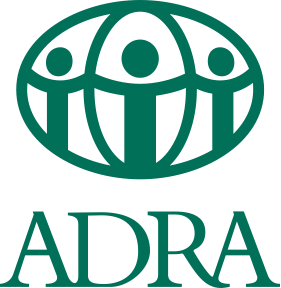 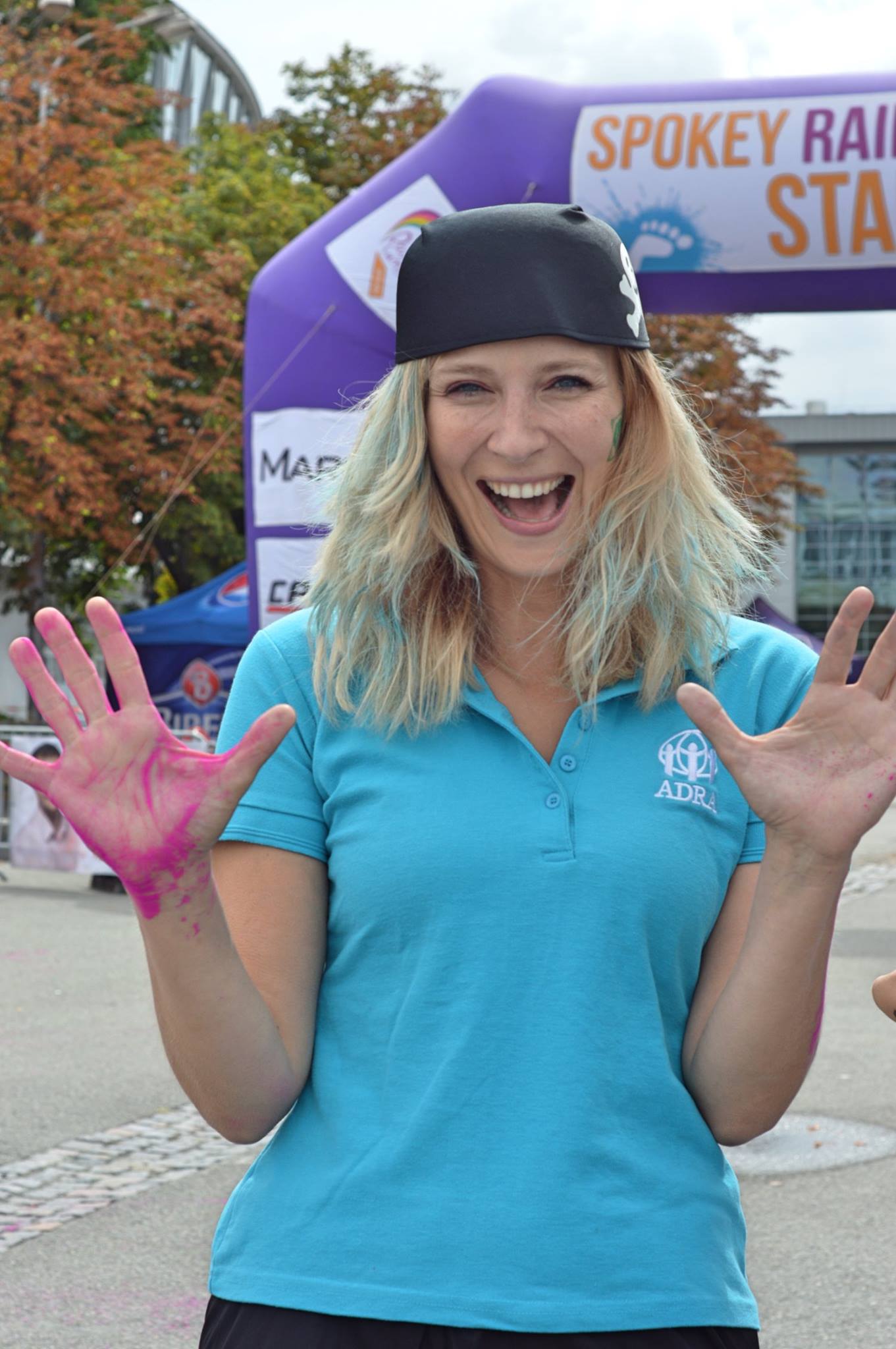 Renáta Benešová Chlebková 
ADRA Czech Republic 
Renata.chlebkova@adra.cz

Let us be in touch via LinkedIn
https://www.linkedin.com/in/renata-chlebkova/
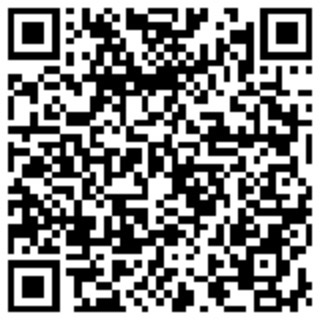